CeC PoP Experiment
March 15, 2022
CeC Operation
Cathode stabilizes around 1.0%
We are close on the establishing required beam quality (we have 50 A peak current and the normalized slice emittance is 1.5 mm mrad)
We have propagated electron beam in the common section and successfully tested IR diagnostics (Golay cell and bolometer)
During dedicated time we will set the gold ion beam an will try to match the beam relativistic factors.
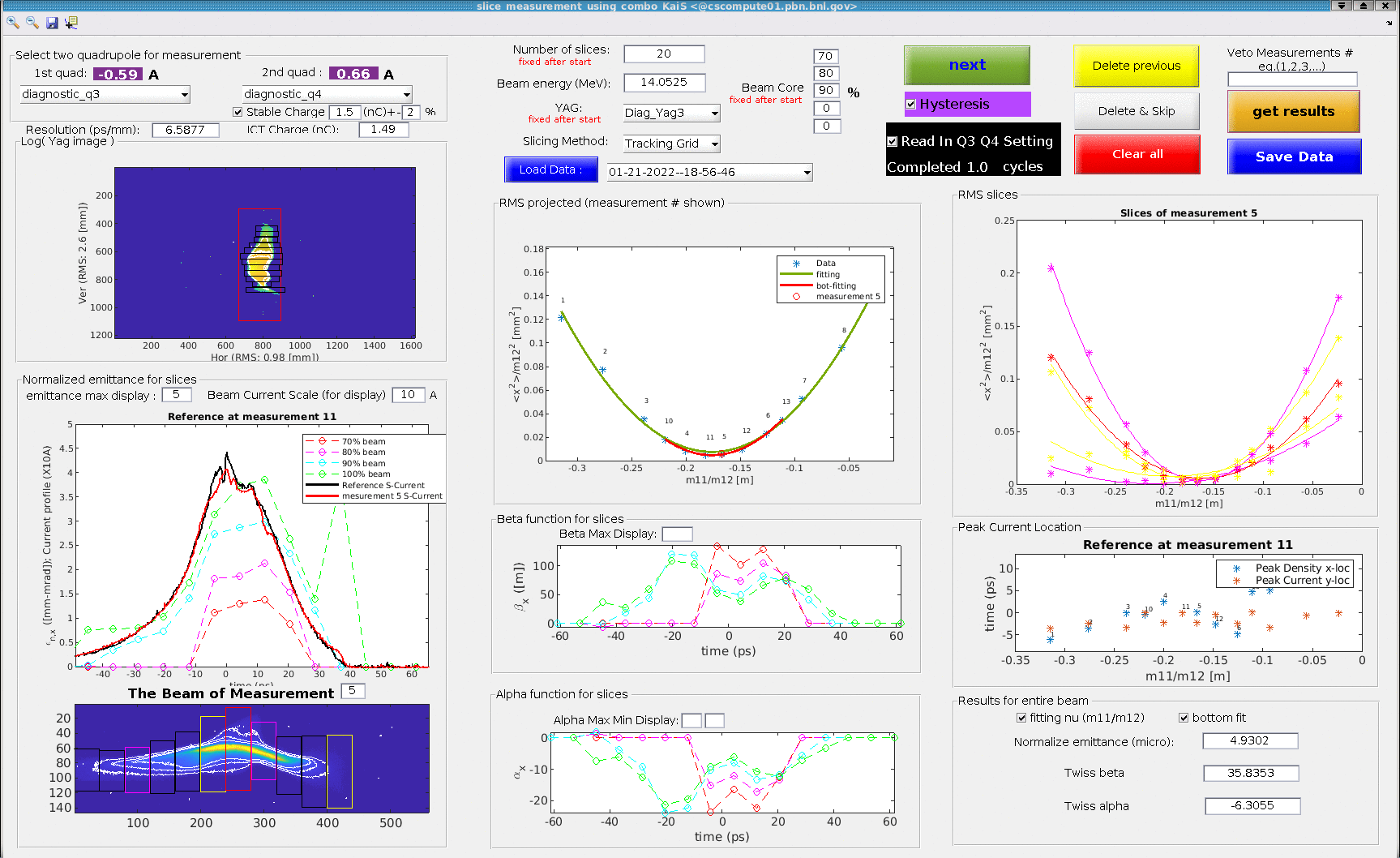 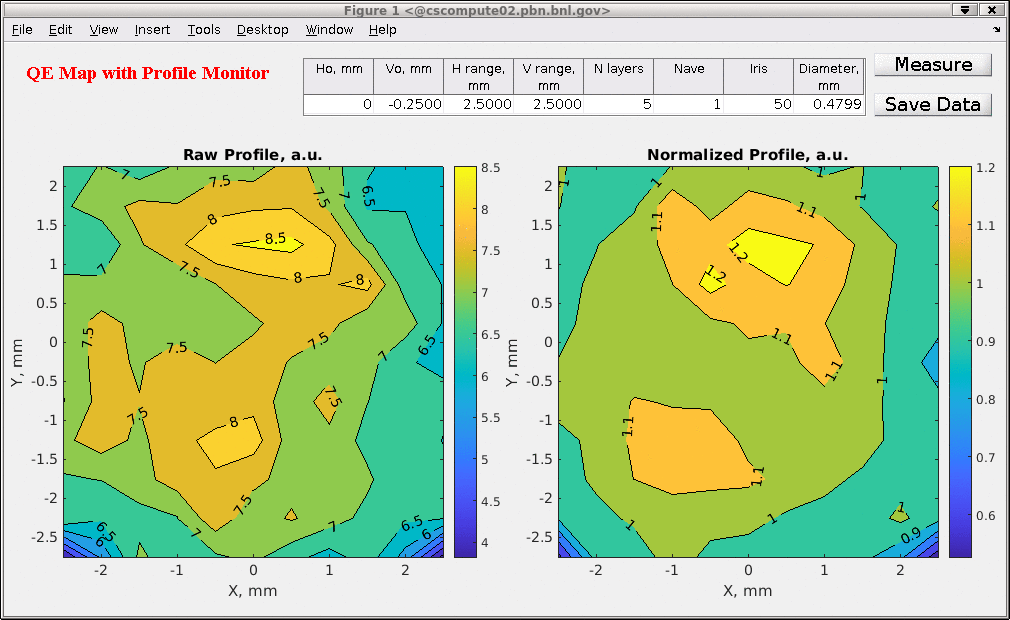